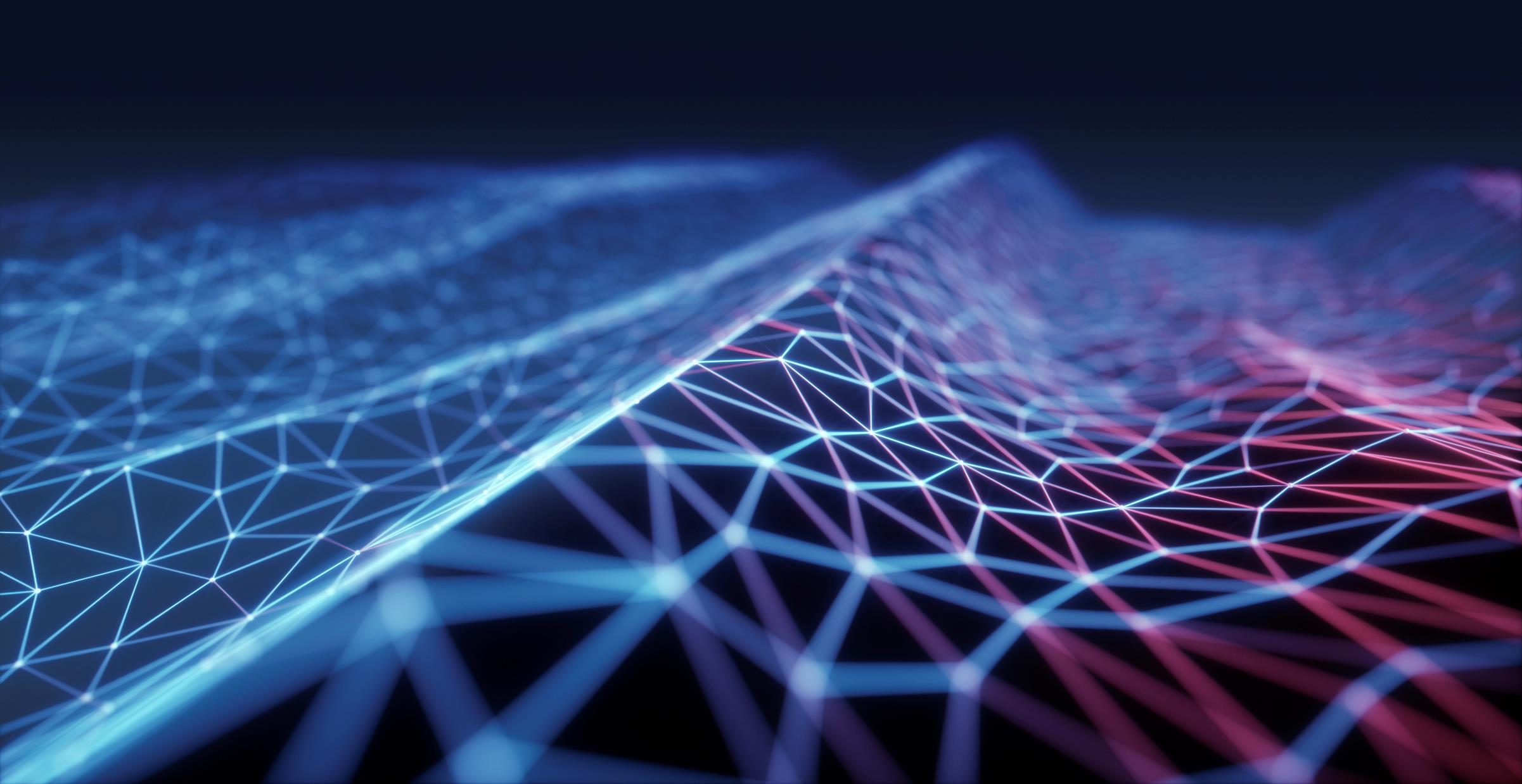 EmotionalIntellegence at Work
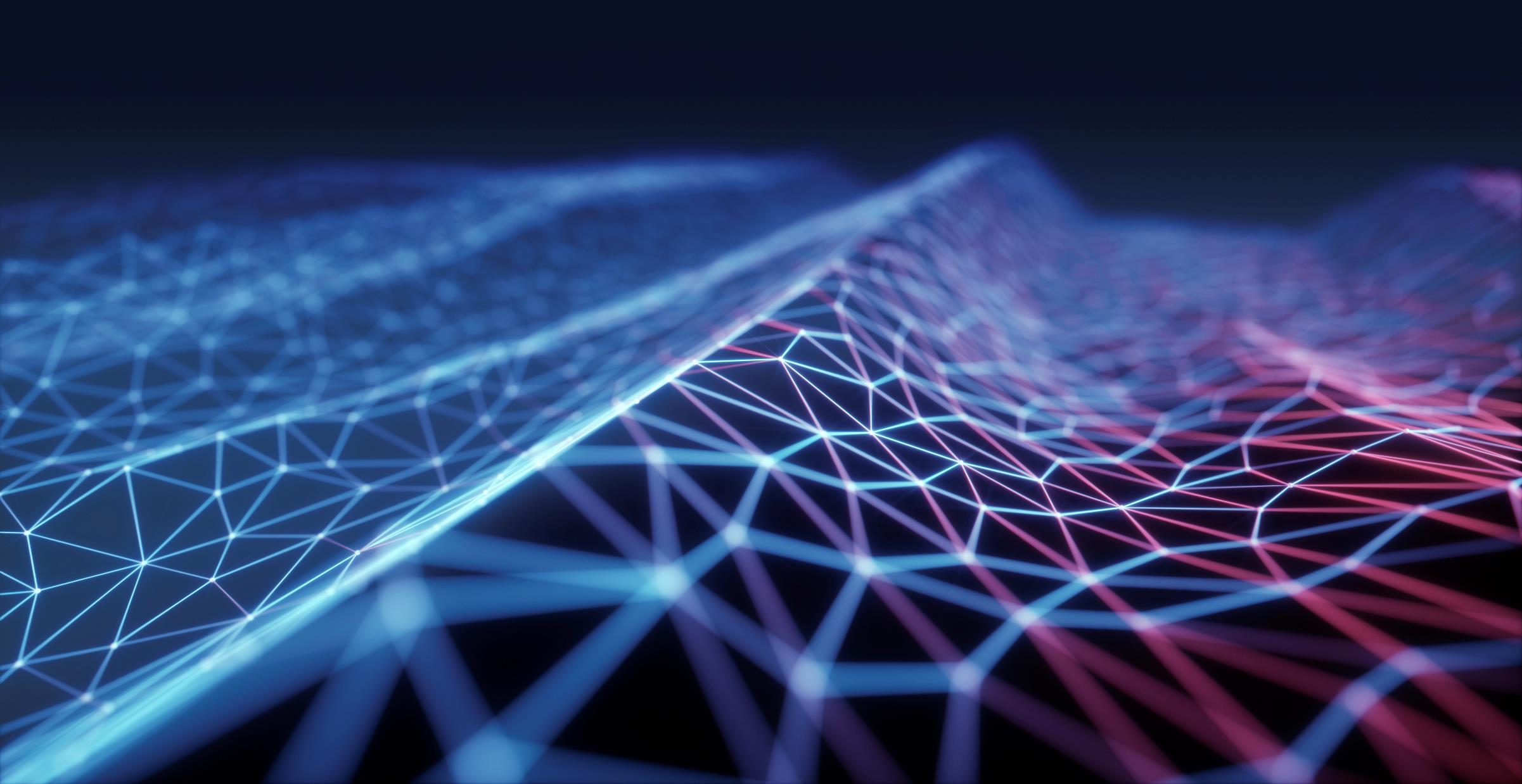 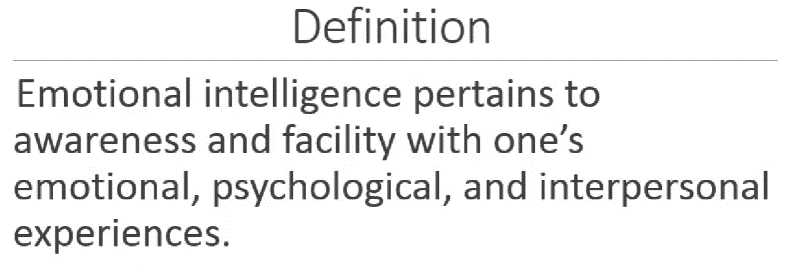 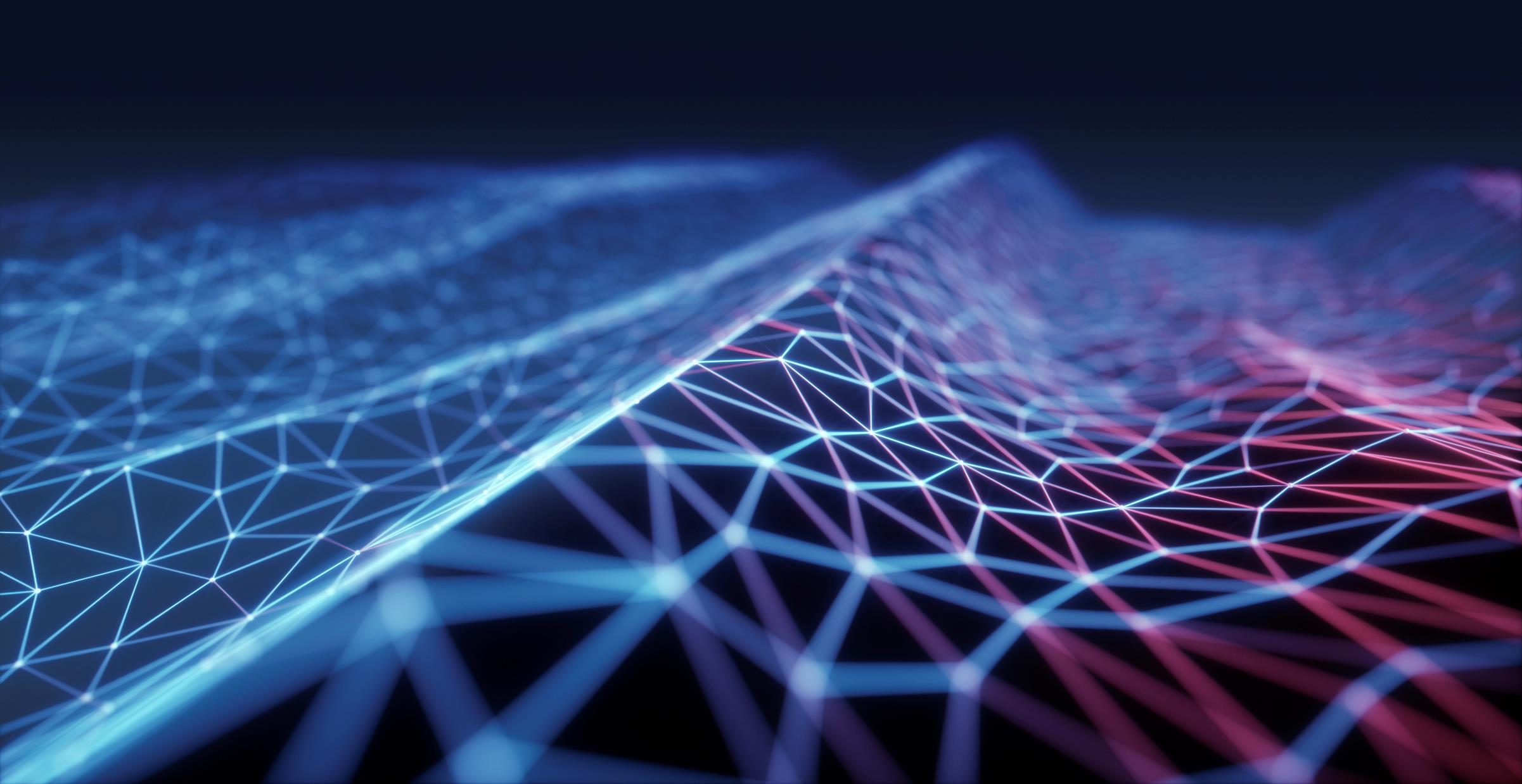 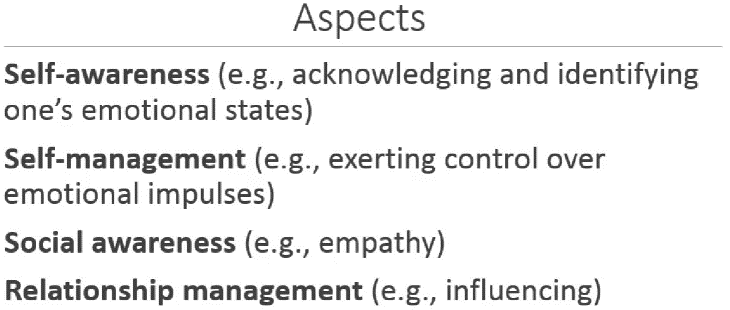 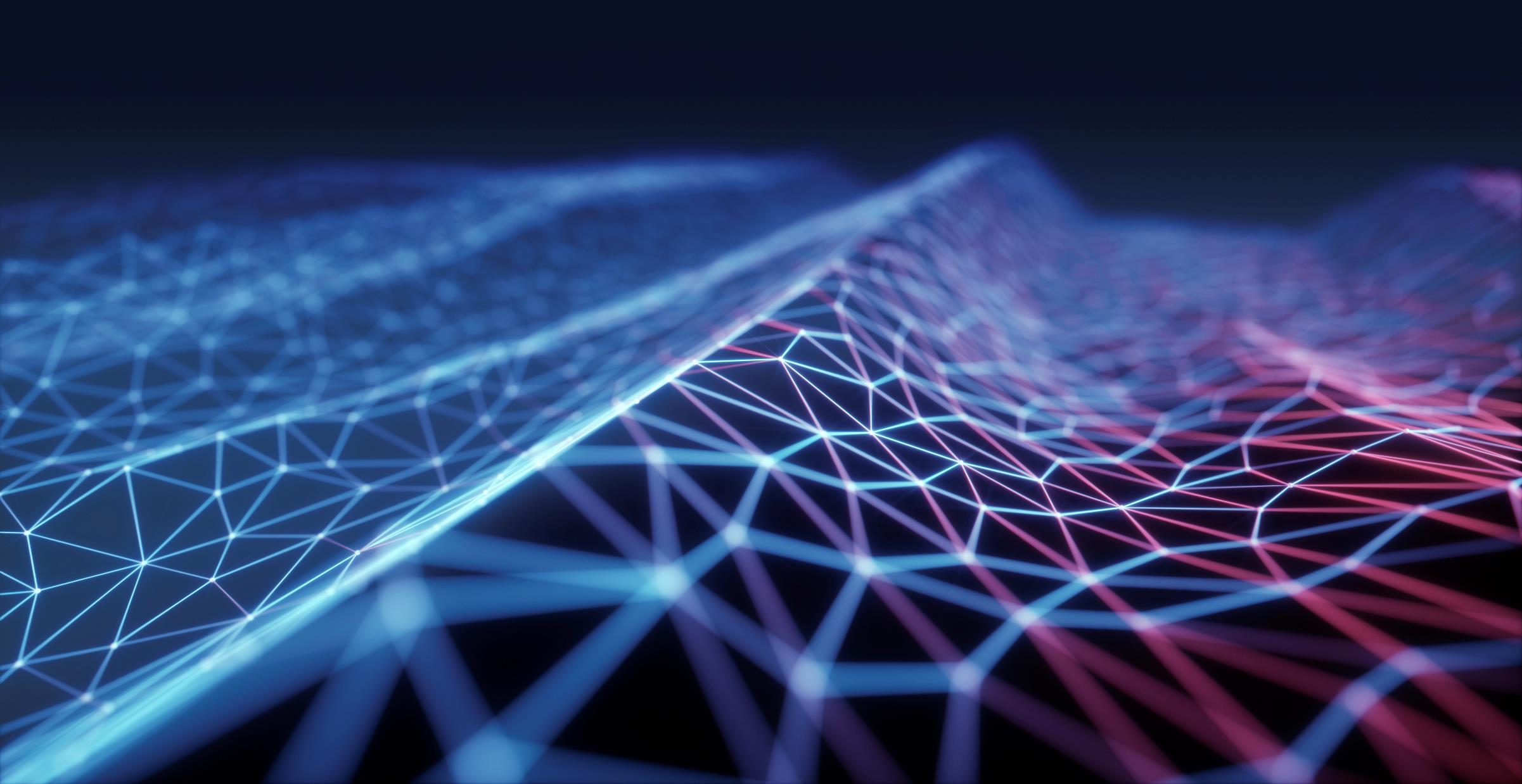 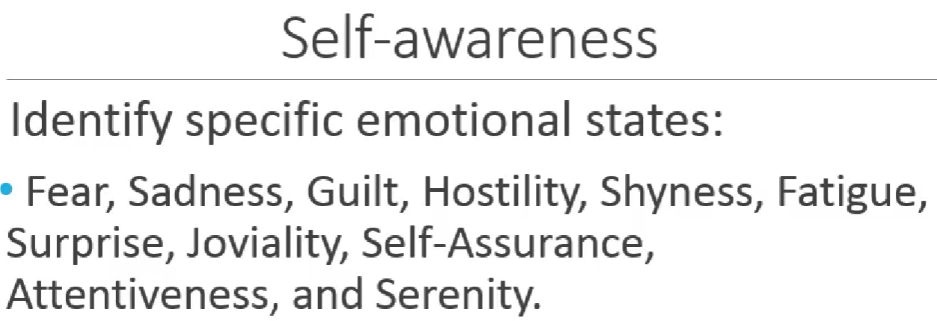 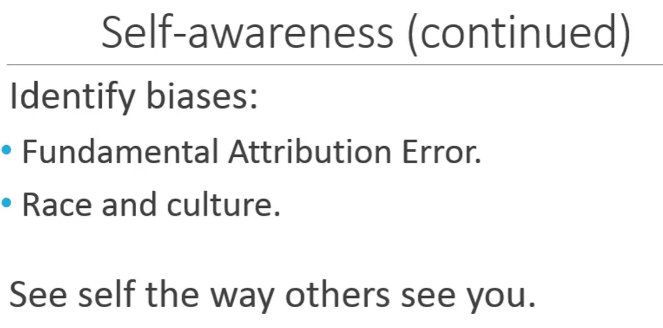 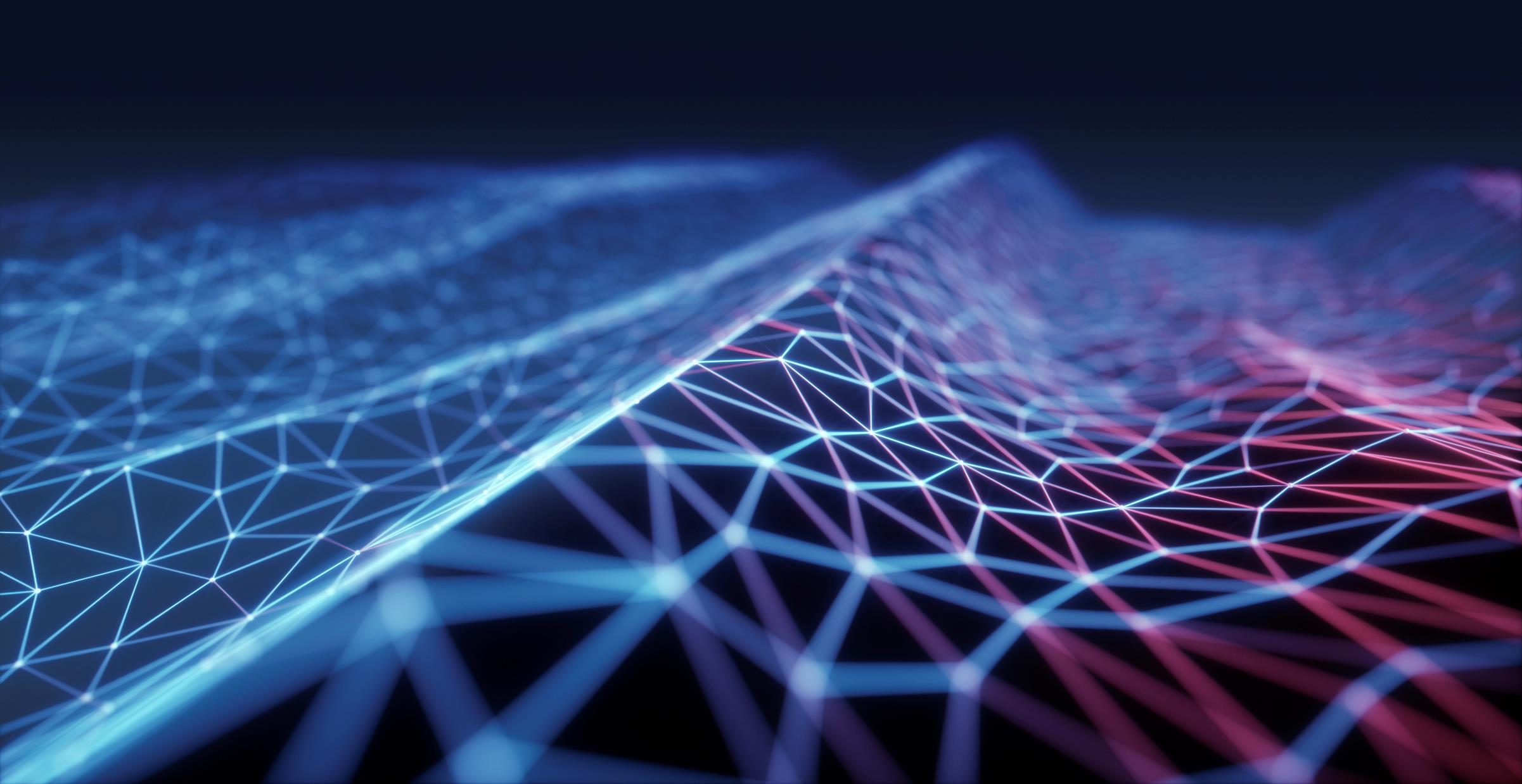 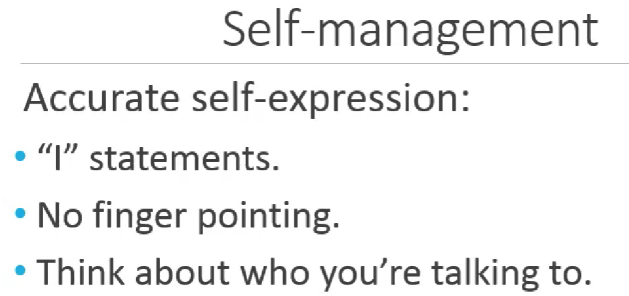 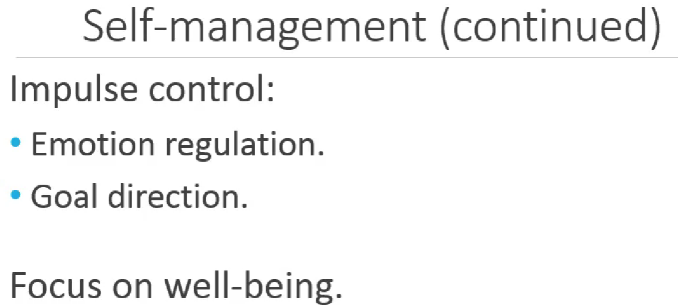 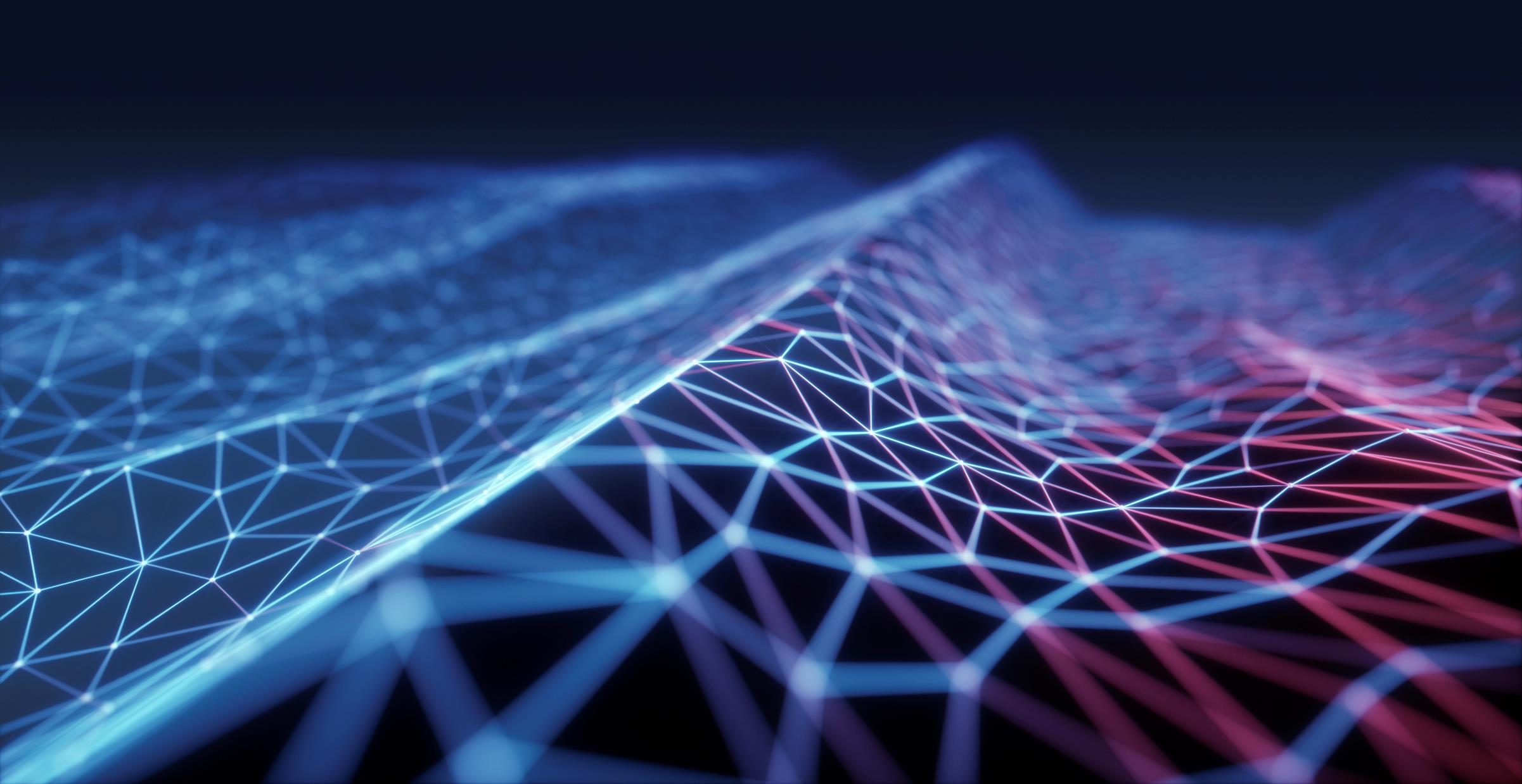 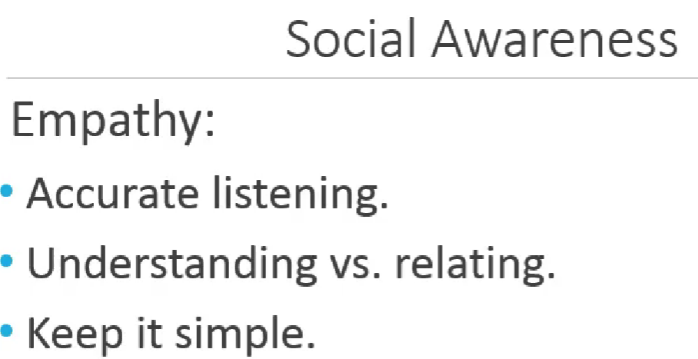 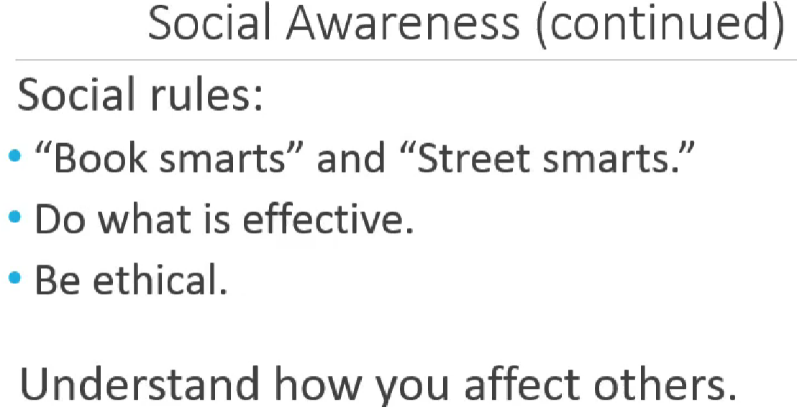 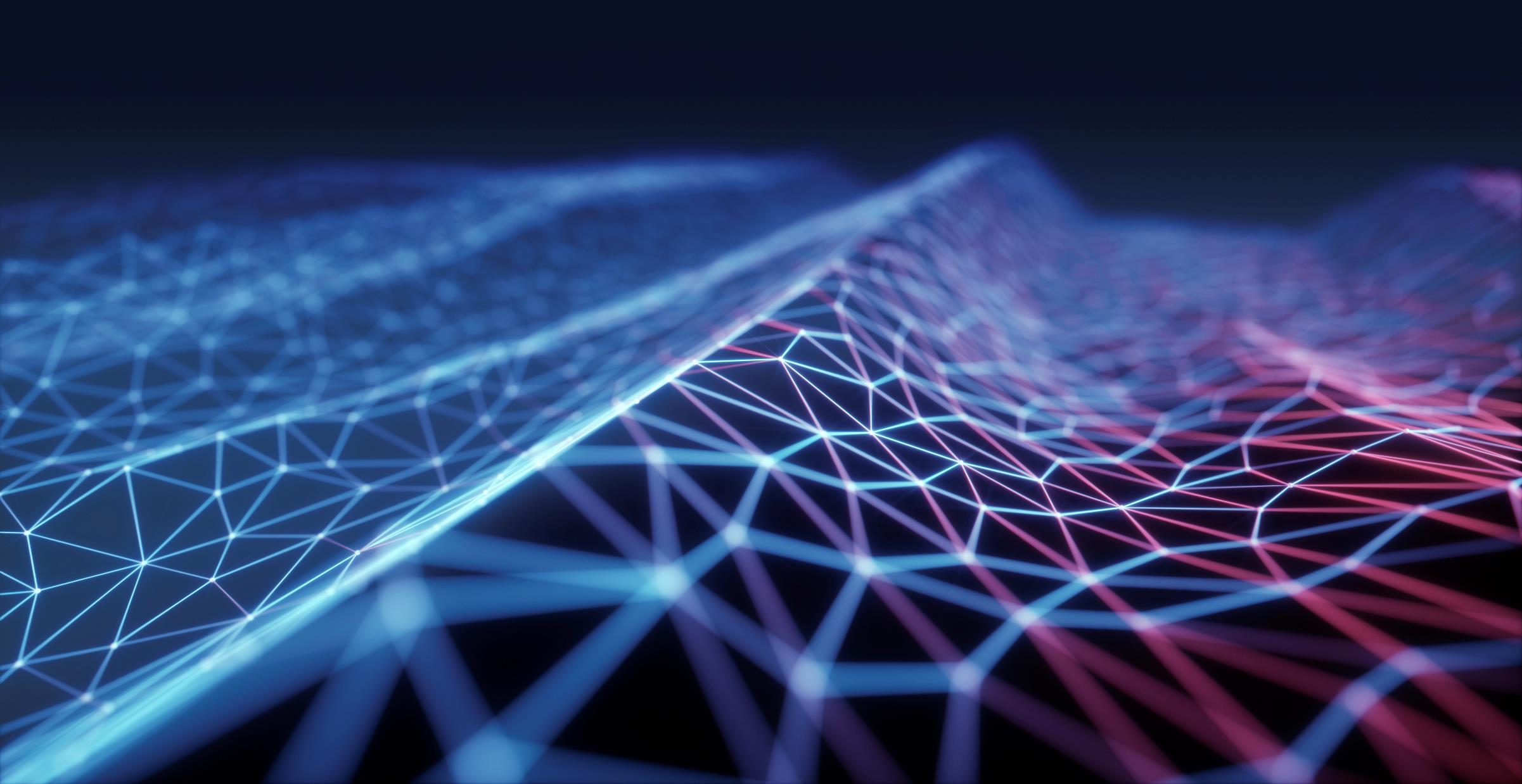 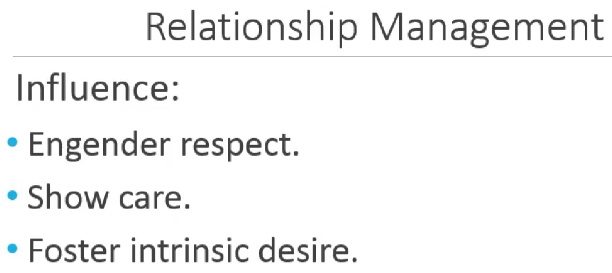 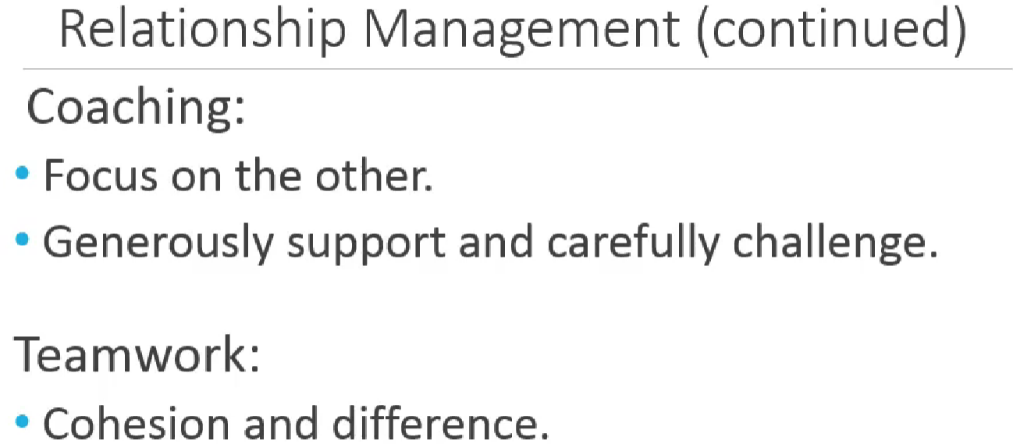 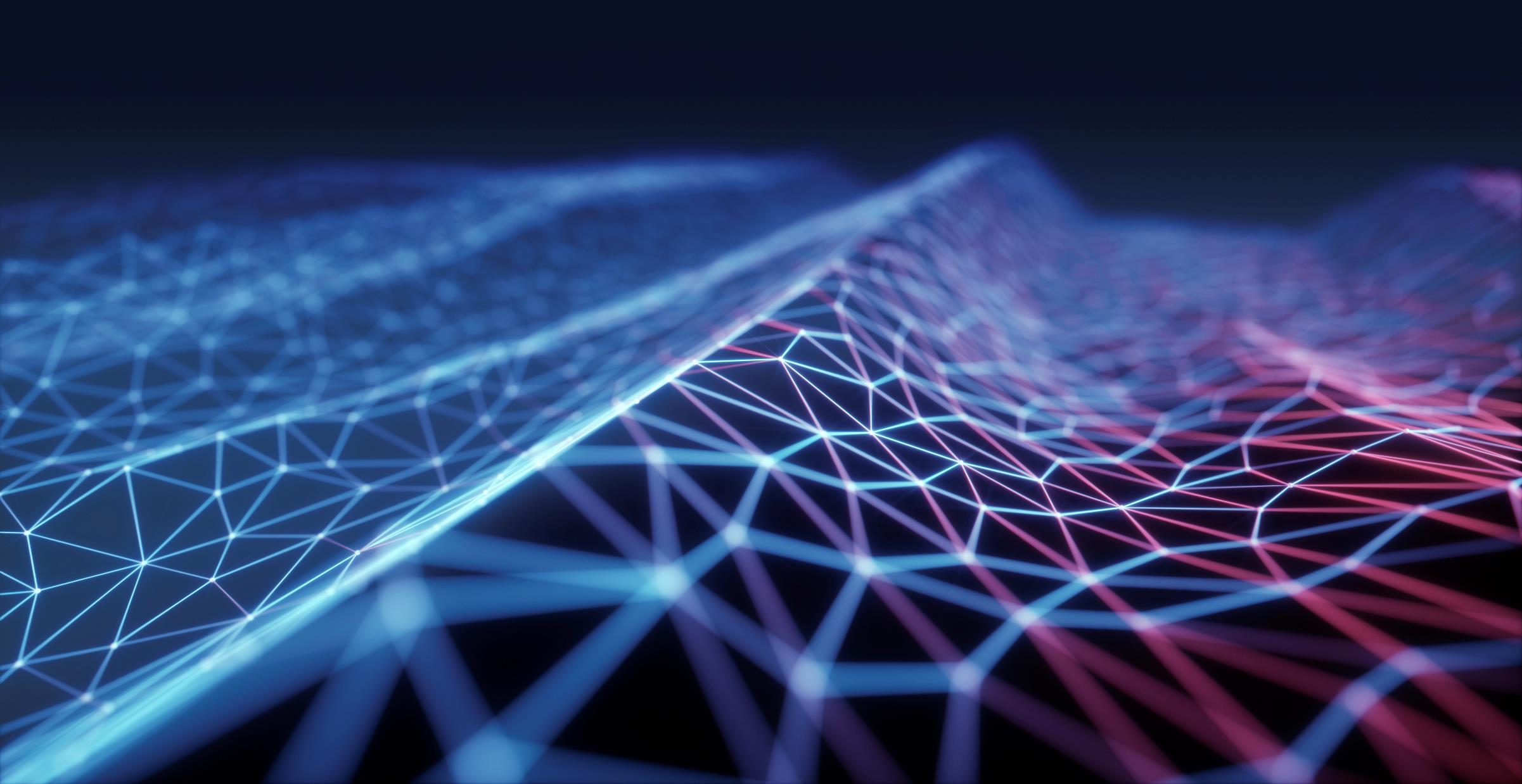 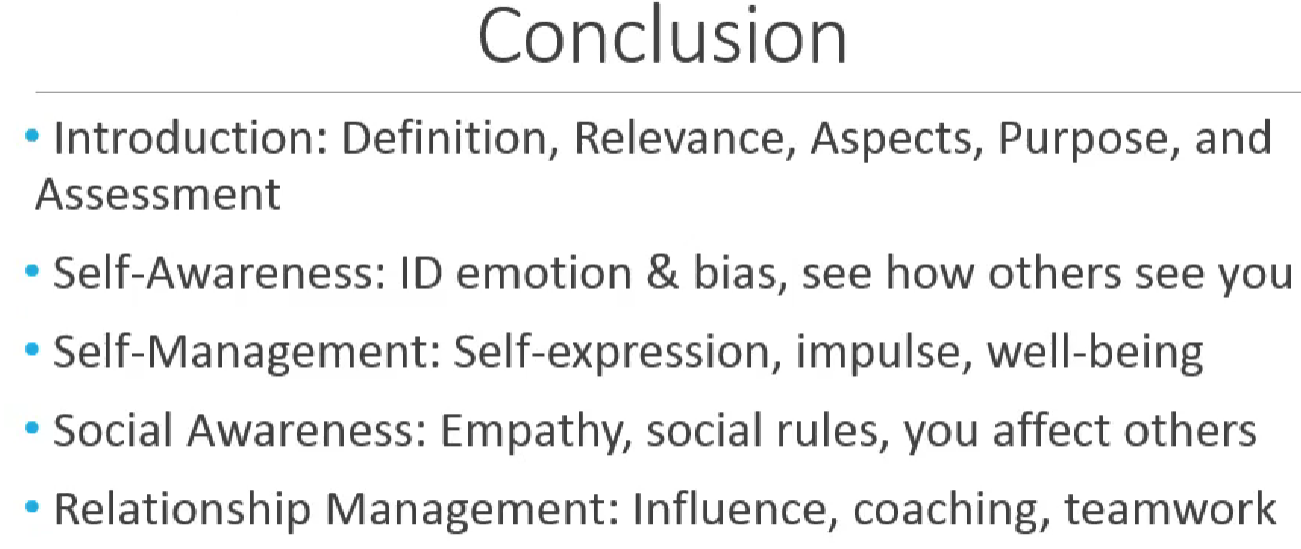